Fig. 7 RNA-binding properties of mPSP1 by in vitro RNA-binding assay. Purified recombinant mPSP1 was electrophoresed ...
Biol Reprod, Volume 71, Issue 3, 1 September 2004, Pages 926–932, https://doi.org/10.1095/biolreprod.104.028159
The content of this slide may be subject to copyright: please see the slide notes for details.
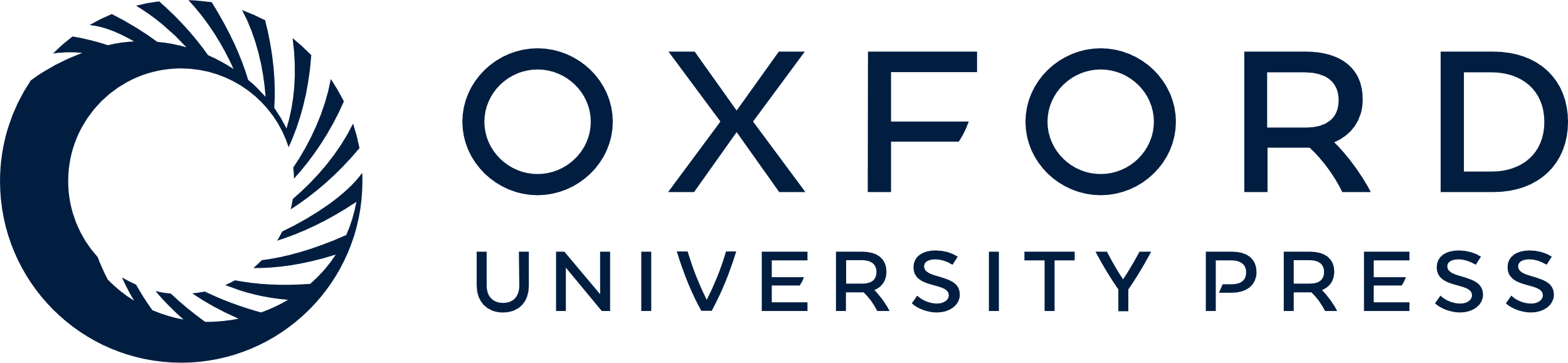 [Speaker Notes: Fig. 7 RNA-binding properties of mPSP1 by in vitro RNA-binding assay. Purified recombinant mPSP1 was electrophoresed on 12% SDS-PAGE gels and transferred onto PVDF membranes. The membranes were incubated with [32P]-labeled RNA homopolymers in binding buffer containing 100 mM NaCl. After washing with binding buffer, the membranes were dried and exposed. Arrowhead indicates the signal of the mPSP1 protein complex and the RNA homopolymer


Unless provided in the caption above, the following copyright applies to the content of this slide: © 2004 by the Society for the Study of Reproduction, Inc.]